Paysages nocturnes cévenols
L’autre moitié du Parc se révèle à la tombée de la nuit
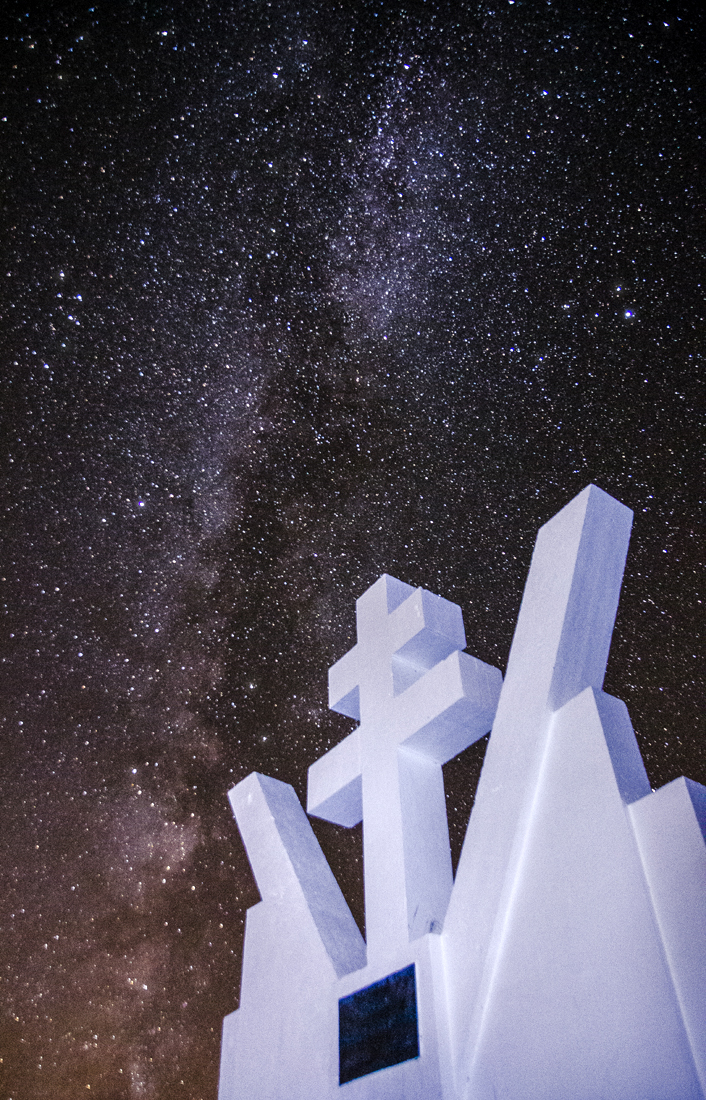 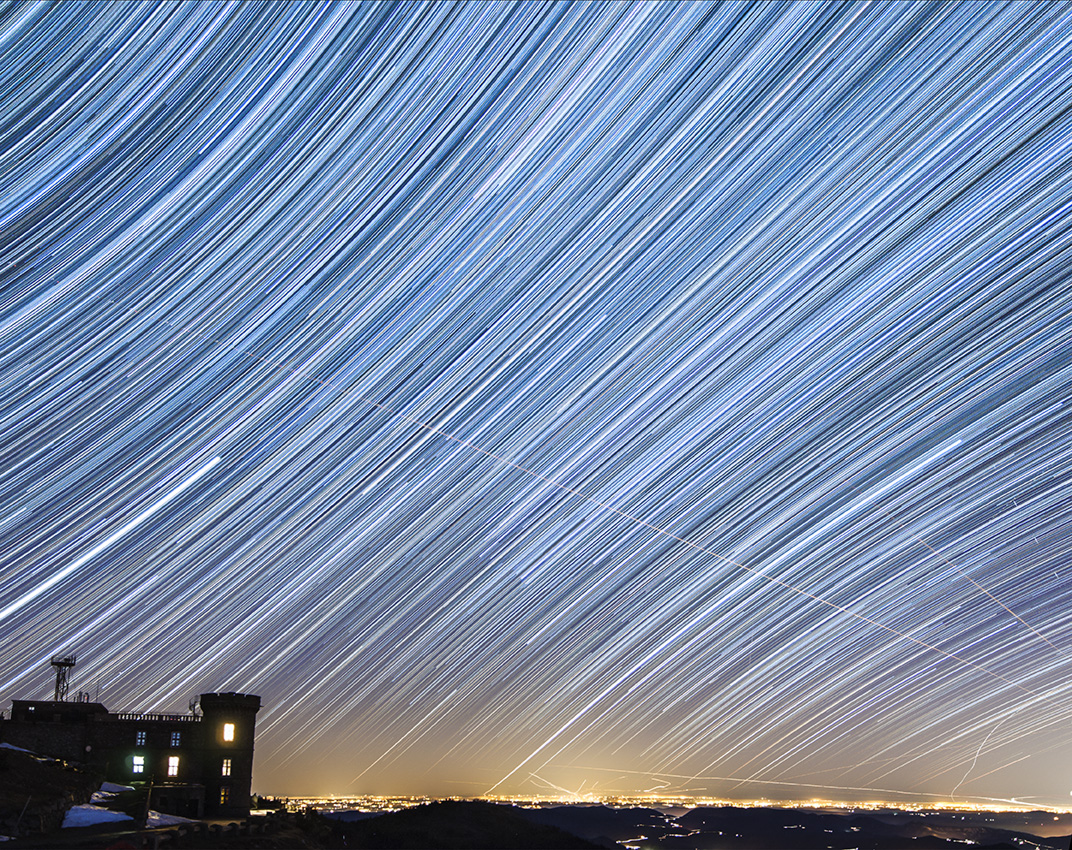 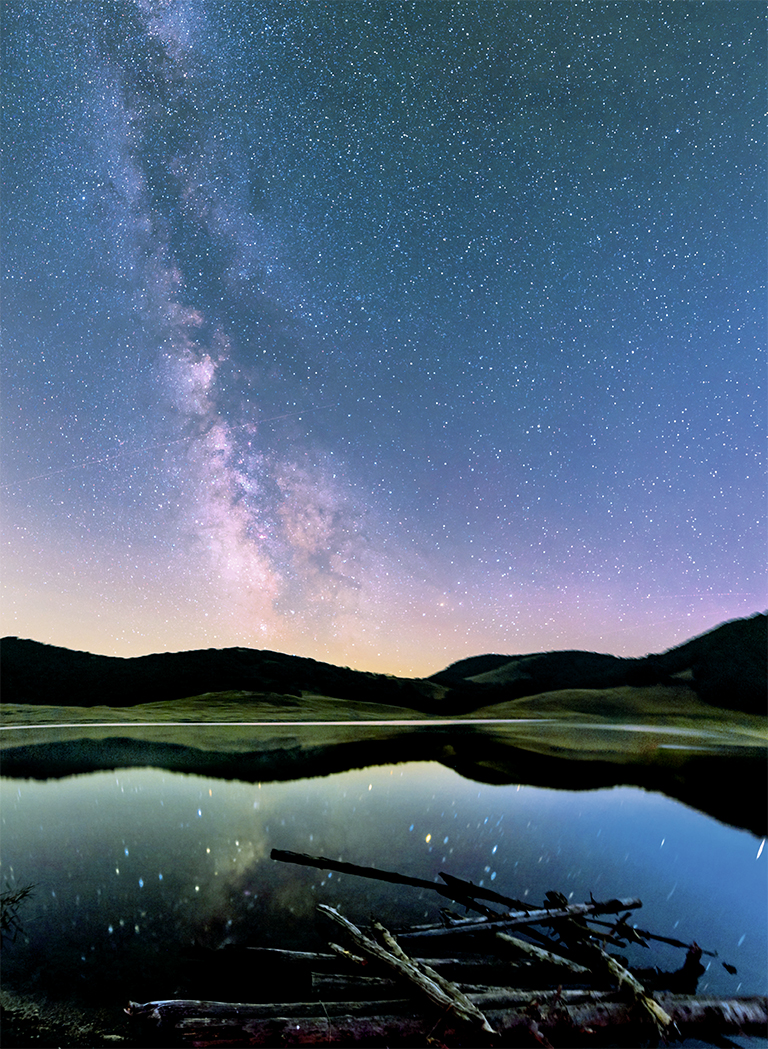 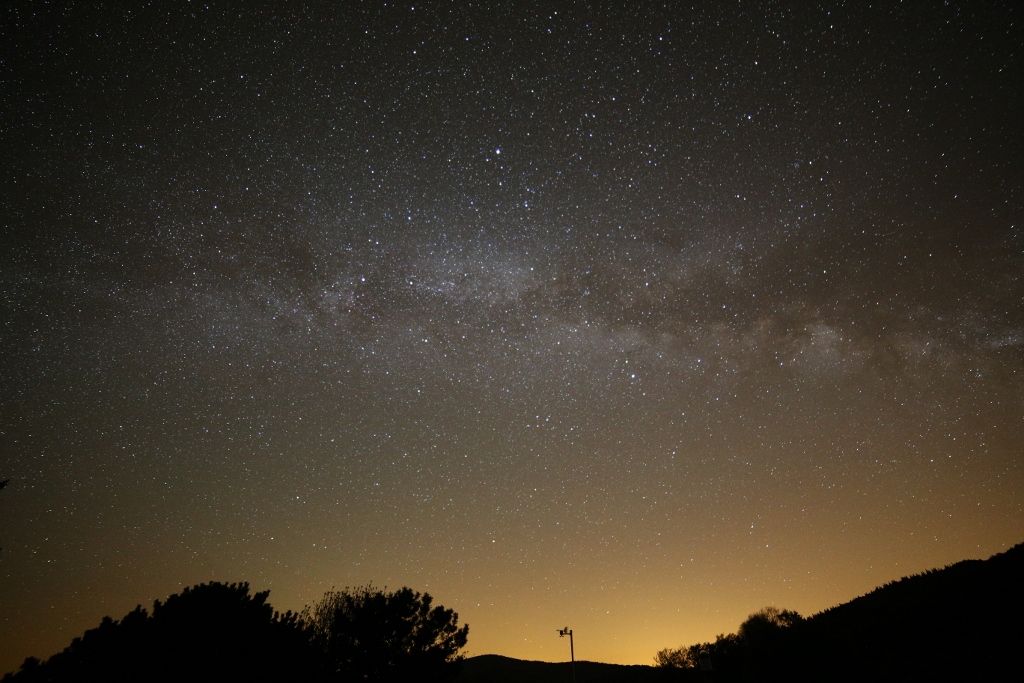 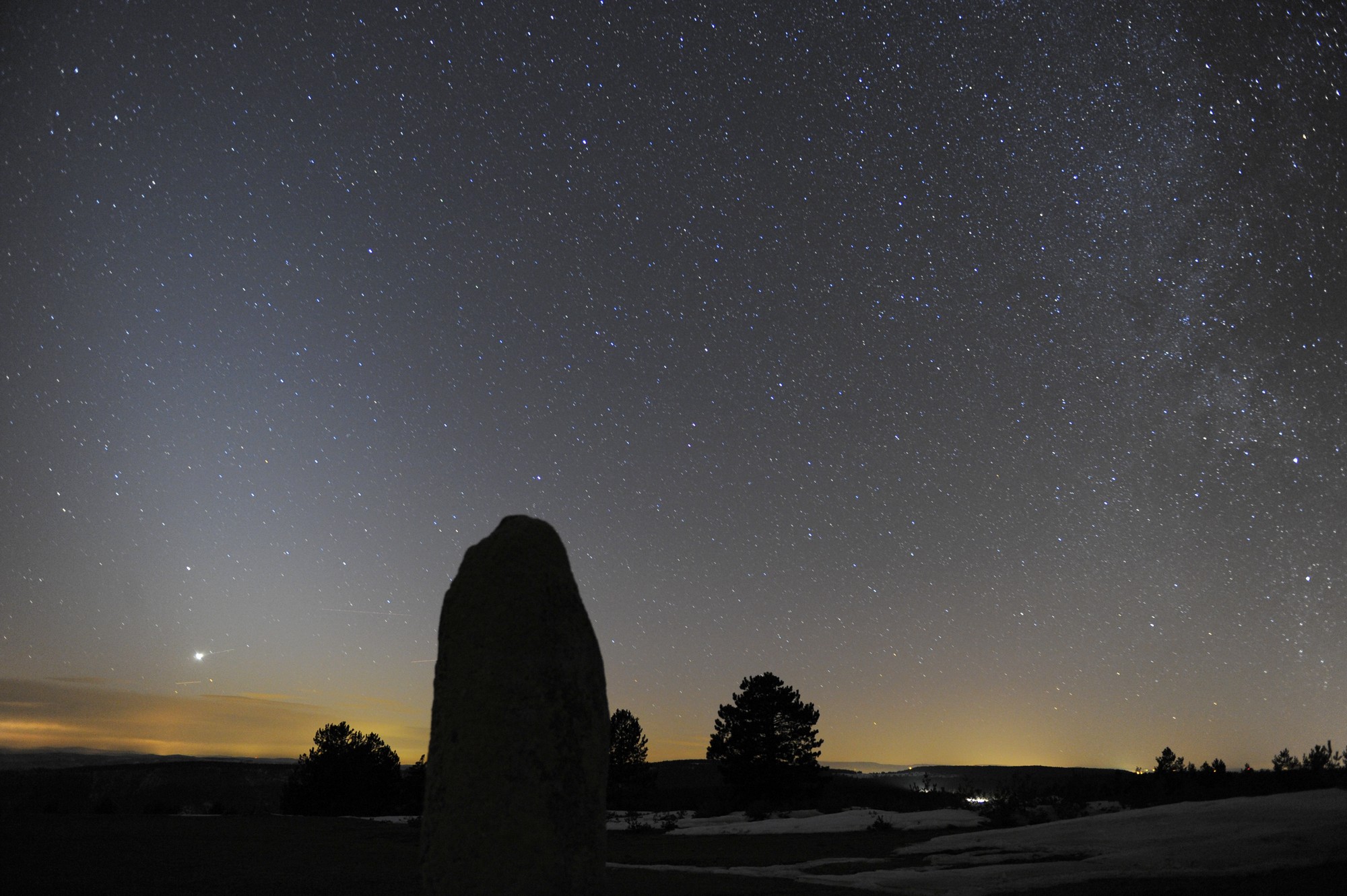 Une prise de conscience progressive
1972
1ères actions publiques de réduction des éclairages publics

1980
création de l’International Dark-sky Association (IDA)

1998
création à Rodez de l’Association nationale pour la protection du ciel et de l’environnement nocturnes

2013
1ère Réserve internationale de ciel étoilé en Europe et en France au Pic du Midi avec le Parc national des Pyrénées
Une reconnaissance législative récente    1/2
Lois Grenelle I & II

« Les émissions de lumière artificielle (…) feront l'objet de mesures de prévention, de suppression ou de limitation »

Inscription des pollutions lumineuses dans le code de l’environnement
Une reconnaissance législative récente       2/2
Loi pour la reconquête de la biodiversité, de la nature et des paysages (20/07/16)

Paysages nocturnes : patrimoine commun de la nation

Le devoir de chacun de veiller à la sauvegarde et la protection de l’environnement nocturne

Intégration de la trame nocturne dans la gestion des continuités écologiques

La qualité de paysages est liée à la prévention des nuisances lumineuses
Paysages nocturnes
Une richesse méconnue car oubliée

Nouvelle ressource de développement à préserver et à valoriser

Offrir aux habitants une qualité de vie sous les étoiles

Attirer des publics urbains en quête de territoires préservés

Intégrer cette dimension dans le montage de produits touristiques 

Hébergeurs proposant des activités ou des points d’observation

Définir une offre d’astro-tourisme
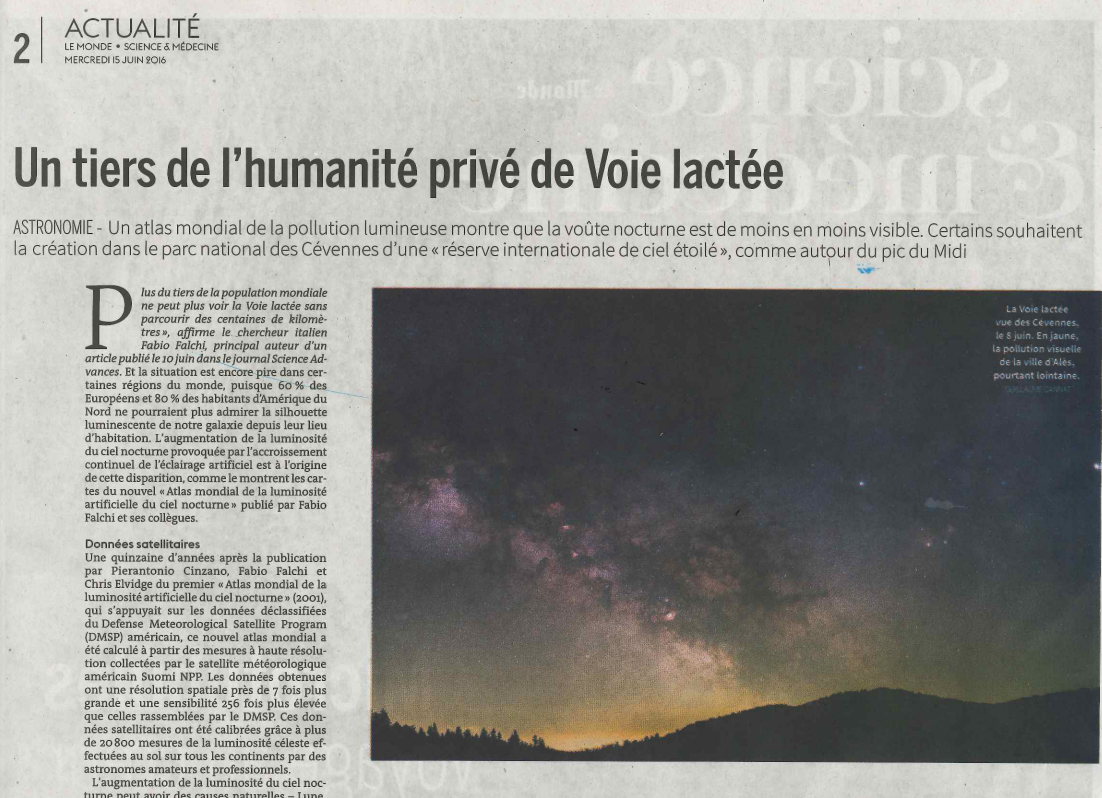 Démarche RICE et financements FEDER
Eté 2016 : 1ère campagne de mesure de la qualité du ciel étoilé
des valeurs comprises entre 21,2 et 21,8 compatibles avec l’échelon Argent de l’IDA

7 août 2016 : lancement officiel de la candidature au label RICE sous le haut patronage de Barbara POMPILI 
signature de la convention PNC-SDEE48-SMEG30

Janvier 2017 : nouvel appel à projets sur fonds FEDER

Automne 2017
Dépôt de la candidature du territoire au label RICE
Le « ciel étoilé » est l’icône médiatique des « paysages nocturnes » qui ne s’y résument pas…
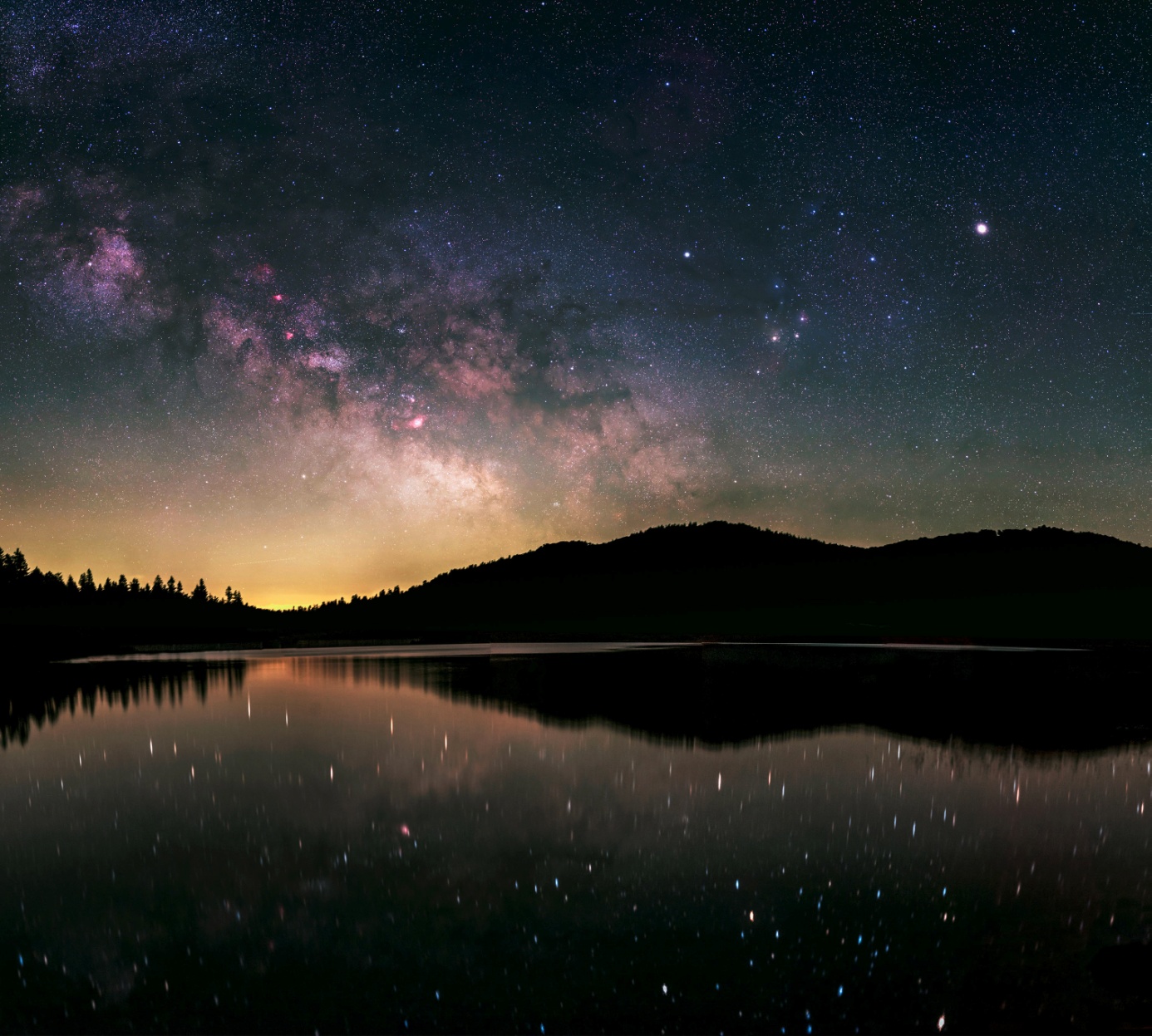